Ecuaciones químicas
¿Qué es una ecuación química?
Una ecuación química es una forma
abreviada. 
Es una representación gráfica de
un cambio químico que se manifestación
de un cambio en la materia.
Se debe tener presente que en una
ecuación química al lado izquierdo se
encuentran los reactivos o reactantes,
luego aparece el signo + que significa 
“reacciona con” y posteriormente al lado
Derecho se coloca una  flecha        : que
indica produce y por último; pero siempre
hacia la derecha se escribe el producto.
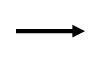 La fórmula general de una ecuación
química se expresa así: 
       reaccionan
       A + B                 C+D 
        		       produce
	    reactivos                            productos

Ejemplo         
     reaccionan
  Na OH  +   HCl(ac)                            Na Cl  + H2O
    reactivos                   produce     productos
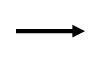 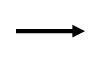 La ecuación química se lee: 
el hidróxido de sodio( NaOH) reacciona con
el ácido clorhídrico (HCl)(ac) para producir
cloruro de sodio (NaCl) y agua (H2O).
Características a tomar en cuenta al escribir una ecuación química.
Tener presente las sustancias que
reaccionan y las sustancias que se
producen.
Escribir en forma correcta las fórmulas.
Balancear o equilibrar la ecuación.
No olvidar los elementos diatónicos.
Expresar sí una ecuación es exotérmica o endotérmica.
Recordemos lo siguiente:
Que una reacción química se encuentra
representada con símbolos se llama
“ecuaciones  químicas”.
 Es aquí donde se debe tomar en cuenta la
atomicidad.
Ejemplo:  C + O2            CO2
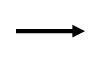 ¿Cuál es el significado que tiene la ecuación química?
La ecuación química tiene un significado
cualitativo que identifica los reactivos y los
productos.
Además tiene significado cuantitativo: debe
cumplir con la Ley de Conservación de la
masa. 
Que dice: “La masa no se crea ni se
destruye solo se transforma.”
¿Qué determina el cumplimiento de la ley de la conservación de la masa?
El cumplimiento de la ley de conservación
de la masa determina el cumplimiento del
equilibrio de las ecuaciones, que se logra a
través del método del tanteo.
Consideraciones que se deben tomar en
cuenta para equilibrar una ecuación:

 a) Verificar que la reacción este bien
escrita.

 b) Identificar los elementos que intervienen
en la reacción.
c) Contar el número de átomos de los
elementos que intervienen en la reacción.

 d) Igualar el número de átomos de los
elementos tanto en los reactivos como en
los productos de la reacción.
Observe la ecuación que se quiere
equilibrar a través del método del tanteo.
 
 CH4   +   O2	        CO2 +    H2O

Elementos que intervienen:
     C
     O
     H
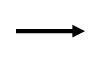 Contar el número de átomos cada elemento
que hay en la ecuación, tanto en el reactivo
como en el producto deben tener igual
número de átomos.
Como se puede observar el número de
átomos que hay en la ecuación son
diferentes.
Tanto en los reactivos como en los productos
por lo que se debe de equilibrar la ecuación.
Y se procede de la siguiente manera

  1 CH4   +  2 O2	        1 CO2 +   2 H2O
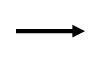 Ahora bien observe el siguiente ejemplo

16 HCl+2 KMnO4        2 MnCl2+2 K Cl+5 Cl2+8 H2 O

Hay: 16 H 	                   
         16 Cl             		                            	 2 K                                       
           2 Mn                                
           8 O
Se observa que la ecuación se encuentra
equilibrada
Porque recuerde que de no ser así, donde
se establece que: El número de átomos
de los elementos que hay en los reactivos
tienen que ser iguales, al número de
átomos que hay en el producto,
por lo tanto si no es así, se debe  equilibrar
o balancear la ecuación, para que se
respeta la Ley de la conservación de la
materia.
Donde se constituye que la según la
cantidad de átomos de cada elemento,
deben ser iguales al lado de los reactivos
como al lado de los productos de la reacción.
De lo contrario se debe acudir a los métodos
de equilibrio o de balanceo de una reacción
química.
Y para equilibrar o balancear una reacción
química se utilizan cualquiera de estos tres
métodos:

Tanteo.

Algebraico.

Ión-electrón para ecuaciones de tipo redox.
El método del tanteo es el que se trabajara en este caso.
Método por tanteo
Se basa simplemente en modificar coeficientes de un lado y de otro de la ecuación, hasta alcanzar las condiciones del balance de la masa, no es un método rígido, aunque tiene una serie de delineamientos principales que pueden facilitar el encontrar rápidamente la condición de equilibrio o igualdad.
Inicie equiparando el elemento que
participa con mayor  estado de oxidación en
valor absoluto.
Continúe en orden por los elementos que
participan con menor estado de oxidación.
Si la ecuación contiene oxígeno es
conveniente balancear el oxígeno en
segunda instancia.
Si la ecuación contiene hidrógeno conviene
balancear el hidrógeno en última instancia.
Ejemplo
   CH4  + O2                CO2  + H2O
   CH4  +2O2               CO2  +2H2O
Aquí se puede observar como queda
balanceada la ecuación a través del método
del tanteo.
Este método es útil para balancear la
ecuación  química rápidamente, en
ecuaciones sencillas, sin embargo es más
engorroso balancear ecuaciones más
complejas con este método, donde se
presentan tres o más de cuatro elementos,
en este caso sería pertinente cambias a otro
método  de balanceo.
¿Qué se realizó para poder  balancear los átomos?
Para poder  balancear los átomos y lograr
que la ecuación quedará equilibrado se
realizo lo siguiente: tome cada elemento y 
observe detenidamente, con el propósito de
ver cuantos átomos faltaban para que cada
elemento a ambos lados de la ecuación se
encontraran con la misma cantidad,
multiplique y sume de acuerdo a la ecuación.
Tanto al lado de los reactivos como al lado
de los productos deben haber la misma
cantidad de átomos en cada elemento.
Importancia de una ecuación química.
Ayuda a visualizar los reactivos que son
los que tendrán  una reacción química y el
producto, también se ubican los símbolos
químicos de cada uno de los elementos o
compuestos que estén dentro  de la
ecuación para poder balancearlos con 
facilidad y rapidez.
Se llama coeficiente Estequiométrico a
los números que se le ponen delante de las
fórmulas, para balancear o equilibrar la
ecuación.
La ecuación química tiene un significado
cualitativo que identifica los reactivos y los
productos, además de cumplir con la Ley de
la Conservación de la materia, en la que
establece que en una reacción química la
masa total de los reactivos es igual a la
masa del producto.
Por lo tanto se debe cumplir la Ley de la
conservación  de la materia, mediante el
equilibrio de las ecuaciones, el cual se
alcanza a través del método del tanteo, se
colocan los coeficientes (números enteros
mínimos) delante de la molécula   elemental
o compuesta, que alcancen equilibrar la
ecuación.
Características de las ecuaciones químicas.
Las sustancias nuevas que se crean
pueden  presentar aspecto totalmente
diferente del que tenía las sustancias
iníciales.

Escribir en forma correcta las fórmulas.

Balancear o equilibrar las  ecuaciones.
No olvidar los números  diatónicos.

Durante la ecuación química, se desprende o se absorbe energía estas pueden identificarse como:

   Reacción exotérmica: desprende, libera energía durante la reacción.

   Reacción endotérmica: absorbe energía durante la reacción.
Se cumple la  ley de la conservación de
la masa: la suma de las masas de los
reactivos, es igual a la suma de las masas de
los productos. Es decir que en  una reacción
química la masa total de los reactivos es
igual a la masa total de los productos.